Optimized Memory Encryption for VMs across Multiple Hosts
1
[Speaker Notes: I’m Shuhei Horio from Kyushu Institute of Technology.
I’m gonna talk about Optimized Memory Encryption for VMs across Multiple Hosts]
Large-memory VMs
Virtual machines (VMs) with a large amount of memory are widely used
E.g., Amazon EC2 provides VMs with 24 TB of memory
VMs are migrated to other hosts upon host maintenance
More difficult to migrate a larger-memory VM
Require one large destination host with sufficient memory
source host
destination host
VM core
migration
24TB
2
[Speaker Notes: Recently, virtual machines with a large amount of memory are being widely used.
For example, Amazon EC2 provides High Memory instances with 24 TB of memory.

Upon host maintenance, VMs are migrated to other hosts.

However, it becomes more difficult to migrate a larger-memory VM.
It requires one large destination host with sufficient memory.
It is not cost-efficient to always preserve such a large host for occasional VM migration.]
Split Migration [Suetake+, CLOUD'18]
Migrate a VM to multiple small destination hosts
Divide the memory of a VM into small pieces
Transfer them to the main host or sub-hosts
Perform remote paging to access memory in sub-hosts
Run the VM core at the main host
Move data from a sub-host (page-in) and to a sub-host (page-out)
source host
main host
sub-host
split
migration
VM core
memory
VM memory
memory
remote
paging
3
[Speaker Notes: To address this issue, split migration migrates a large-memory VM to multiple small destination hosts.
It divides the memory of a VM into small pieces and transfers them to different hosts.
The host running the VM core is called the main host.
The other hosts are called sub-hosts.

After split migration, the migrated VM runs across multiple hosts.
The VM core at the main host accesses memory in sub-hosts by performing remote paging using networks.
When the VM core requires the memory in a sub-host, that memory is moved to the main host.
This is called a page-in.
In exchange, unnecessary memory is moved to that sub-host.
This is called a page-out.]
Encrypted Split Migration
Information leakage can occur from memory data
Data transmission in untrusted networks
Untrusted administrators at sub-hosts
Encrypt memory data upon split migration
Transfer memory data using secure communication channels (SSL)
Re-encrypt the data to securely hold it at sub-hosts
source host
encrypted
sub-host
main host
VM memory
memory
memory
SSL
unencrypted
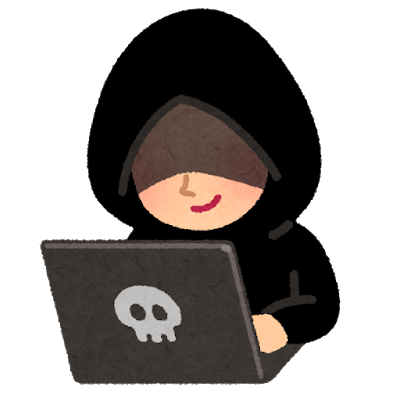 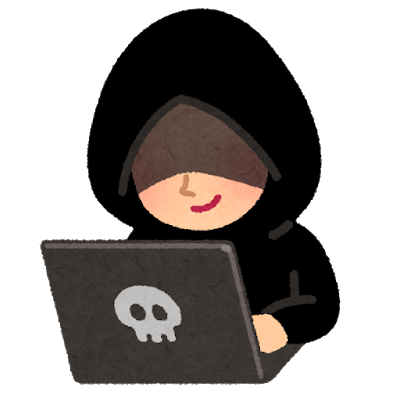 re-encrypted
4
[Speaker Notes: However, in an untrusted execution environment, information leakage can occur during split migration and remote paging.
For example, memory data can be stolen in untrusted networks.
If the administrators of sub-hosts are untrusted, they can steal memory data held in sub-hosts.

In general, such information leakage can be prevented by encrypting memory data.

Split migration can transfer memory data using secure communication channels such as SSL.
Memory data is encrypted at the source host and decrypted at the destination host. 
After that, the sub-hosts re-encrypt the decrypted memory data to securely hold memory data.]
Encrypted Remote Paging
Encrypt memory data upon a page-in
Decrypt requested data at a sub-host
Re-encrypt it at the sub-host and decrypt it at the main host using SSL
Encrypt memory data upon a page-out
Transfer unnecessary data from the main host to a sub-host using SSL
Re-encrypt it at the sub-host
SSL
sub-host
main host
encrypted
page-in
memory
memory
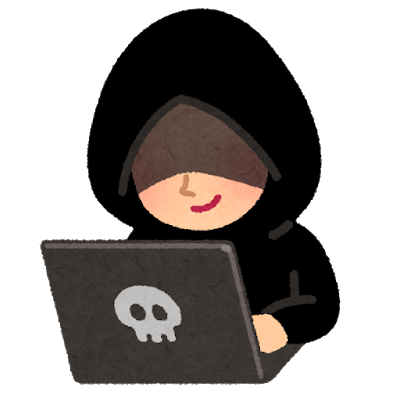 unencrypted
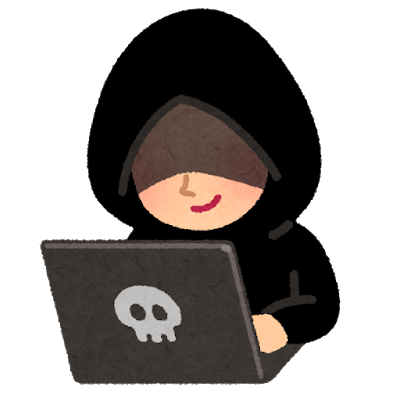 page-out
re-encrypted
5
[Speaker Notes: When a page-in is performed, memory data held in a sub-host is first decrypted.
Then, the decrypted data is re-encrypted at the sub-host by using SSL.
The re-encrypted data is transferred to the main host and decrypted by SSL.

When a page-out is performed, unnecessary memory data is first encrypted at the main host by using SSL.
Then, the encrypted data is transferred to the sub-host.
It is decrypted at the sub-host by SSL and the decrypted data is re-encrypted to be securely held.]
Issues of Data Encryption with SSL
Large overhead due to always encrypting transferred data
CPU utilization becomes 1.7x higher during split migration
VM performance becomes 2.2x lower after split migration
Insufficient security at sub-hosts
Received data is decrypted once by SSL at sub-hosts
Re-encrypted data is easily decrypted with the keys stored in sub-hosts
sub-host
memory
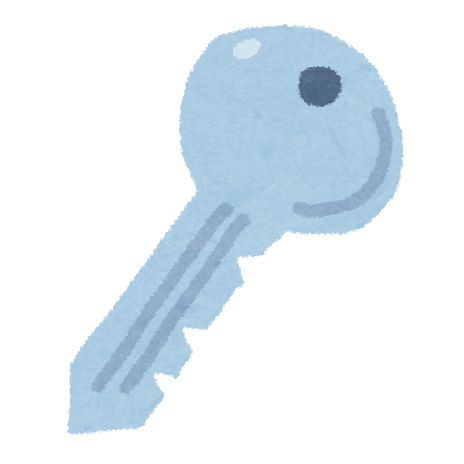 2.2x
1.7x
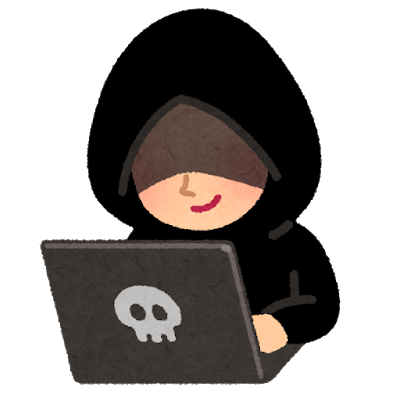 6
[Speaker Notes: However, using SSL imposes a large overhead because encryption and decryption are always performed whenever memory data is transferred.

As shown in the left figure, the CPU utilization becomes 1.7 times higher by encrypting all the memory data during split migration.
The right figure shows VM performance after split migration.
The execution time of a memory benchmark becomes 2.2 times lower by encrypting all the memory data in remote paging.

For security, the memory data of a VM is still exposed at sub-hosts.
Since received data is decrypted once by SSL at sub-hosts, attackers can steal the decrypted data.
Even re-encrypted data is easily decrypted with keys stored in sub-hosts.]
Our Approach: SEmigrate
Optimize memory encryption in split migration and remote paging
Avoid decrypting memory data at sub-hosts
Reduce the overhead and prevent information leakage completely
Selectively encrypt only the memory containing sensitive information
Analyze the memory of a VM using VM introspection [Garfinkel+,NDSS’03]
source host
main host
sub-host
split
migration
VM memory
VM memory
VM memory
encrypted
remote
paging
unencrypted
OS
7
[Speaker Notes: To address these two issues, we propose SEmigrate for optimizing memory encryption in split migration and remote paging.
SEmigrate avoids decrypting the memory data of a VM at sub-hosts.
This reduces encryption overhead and completely prevents information leakage.
To further reduce the overhead, SEmigrate selectively encrypts only the memory containing sensitive information such as confidential data.
For this selective encryption, SEmigrate analyzes the memory of a VM using a technique called VM introspection.]
No Decryption at Sub-hosts
Not decrypt or re-encrypt memory data at sub-hosts
Encrypt data at the source host without SSL upon split migration
Hold it without decryption at sub-hosts
Transfer encrypted data as it is to the main host upon a page-in
Encrypt data at the main host upon a page-out
Hold it without decryption at a sub-host
source host
main host
sub-host
split
migration
VM memory
VM memory
encrypted
VM memory
page-in
unencrypted
page-out
8
[Speaker Notes: As the first optimization, SEmigrate does not decrypt or re-encrypt memory data at sub-hosts.
When split migration is performed, memory data is encrypted at the source host without SSL.
The encrypted data is transferred to the destination hosts.
It is decrypted at the main host, but it is held without decryption at sub-hosts.

When a page-in is performed, the encrypted data held at a sub-host is transferred to the main host as it is.
It is decrypted at the main host.

When a page-out is performed, unnecessary memory data is encrypted at the main host.
The encrypted data is transferred to the sub-host and held without decryption.]
Selective Encryption
Not encrypt the memory that contains no sensitive data
Transfer data without encryption upon split migration
Hold it as it is at sub-hosts
Transfer unencrypted data to the main host upon a page-in
Transfer data without encryption to a sub-host upon a page-out
Hold it as it is at the sub-host
source host
main host
sub-host
split
migration
VM memory
VM memory
VM memory
encrypted
page-in
$
$
unencrypted
page-out
sensitive data
9
[Speaker Notes: For selective encryption, SEmigrate does not encrypt the memory that contains no sensitive data.
When split migration is performed, non-sensitive memory data is transferred to the destination hosts without encryption.
The unencrypted data is held as it is at sub-hosts.

When a page-in is performed, the unencrypted data at a sub-host is transferred to the main host without encryption.
It is used as it is at the main host.

When a page-out is performed, non-sensitive memory data is transferred without encryption to the sub-host.
The unencrypted data is held as it is at the sub-host.]
Unencrypted Memory Regions (1/2)
Not encrypt free memory
The memory regions that are not used by the guest OS in a VM
Transfer zero-filled data because old sensitive data may be left
Obtain the memory attribute from the guest OS
All memory regions are managed by the buddy system in Linux
Find the memory region by analyzing its data structure
VM
SEmigrate
guest OS
zero-filled data
VM
introspection
0
transfer
free memory
10
[Speaker Notes: SEmigrate considers various memory regions in a VM to be non-sensitive.
For example, SEmigrate does not encrypt free memory of the guest OS in a VM.
Free memory is the memory region that is not used by the guest OS.
However, old sensitive data may be left after used memory is released.
Therefore, SEmigrate transfers zero-filled data instead of actual data of free memory.

To examine whether transferred data is free memory or not, SEmigrate obtains its memory attribute from the guest OS using VM introspection.
In Linux, all memory regions are managed by the buddy system.
SEmigrate finds the corresponding memory region by analyzing that data structure.]
Unencrypted Memory Regions (2/2)
Not encrypt the memory of the specified applications
E.g., in-memory databases that deal with only encrypted data
Transfer already encrypted memory data as it is
Obtain the process information from the guest OS 
Find the memory region to which transferred memory data belongs
Identify the process that owns that memory region
VM
DB
encrypted by DB
guest OS
SEmigrate
VM
introspection
transfer
11
[Speaker Notes: When the user specifies an application that does not deal with sensitive information in a VM, SEmigrate does not encrypt the memory of the corresponding processes.
For example, if an in-memory database deals with only encrypted data, its memory data does not need to be encrypted when it is transferred.
Therefore, SEmigrate transfers memory data already encrypted by the specified application as it is.

To examine whether transferred data is part of the specified application, SEmigrate obtains the process information from the guest OS using VM introspection.
When memory data is transferred, SEmigrate finds the memory region to which that data belongs.
Then, it identifies the process that owns that memory region.]
Implementation
We have implemented SEmigrate in QEMU-KVM 2.11.2 and the memory server
Used AES-ECB with AES-NI in OpenSSL and a 128-bit key
Ported the LLView framework [Ozaki+, APSys’19] to QEMU-KVM
Enable VM introspection using the source code of Linux
Support Linux 4.18 as a guest OS currently
source host
main host
sub-host
split
migration
VM
VM
VM memory
guest OS
guest OS
memory
server
QEMU-KVM
QEMU-KVM
remote
paging
12
[Speaker Notes: We have implemented SEmigrate in QEMU-KVM 2.11.2 running at the source host and the main host and the memory server running at sub-hosts.
We used AES-ECB with AES-NI in OpenSSL and a 128-bit key for data encryption.
We have ported the LLView framework to QEMU-KVM for selective encryption.
LLView enables VM introspection using the source code of Linux.
SEmigrate supports Linux 4.18 as a guest OS currently.]
Experiments
We examined performance improvement by SEmigrate
Run an application using 10 GB of memory in a VM
Configure selective encryption so that its memory was not encrypted
Comparisons
Encrypt all the memory data (AllEnc, baseline)
Encrypt no memory data (NoEnc)
13
[Speaker Notes: We conducted several experiments to examine performance improvement by SEmigrate in encrypted split migration and remote paging.
In the experiments, we ran an application using 10 GB of memory in a VM.
Then, we configured selective encryption so that the memory of this application was not encrypted.

For comparison, we used two methods.
One is AllEnc, which encrypts all the memory data.
This is the baseline.
The other is NoEnc, which encrypts no memory data.

We ran a VM with 20 GB of memory and used 10 Gigabit Ethernet.]
Migration Time
We performed split migration of the VM
The migration time was almost unchanged regardless of encryption
SEmigrate could reduce the CPU utilization
6-20% point less than AllEnc
The overhead of selective encryption was not small at the source host
14
[Speaker Notes: First, we performed split migration of the VM.
As shown in the left figure, the migration time was almost unchanged regardless of encryption.

However, SEmigrate could reduce the CPU utilization during split migration.
The right figure shows the CPU utilization.
The reduction from AllEnc was 6% point at the source host, 13% point at the main host, and 20% point at the sub-host.

Compared with NoEnc at the source host, the overhead of selective encryption in SEmigrate was not small.]
VM Performance after Split Migration
We examined application performance after migration
The application caused a lot of remote paging
SEmigrate could reduce the execution time by 47%
CPU utilization was almost unchanged at the main host 
It was 26% point less than AllEnc at the sub-host
47%
15
[Speaker Notes: Next, we examined the performance of the application in the VM after split migration.
We measured the execution time of this application.
While the application is running, it caused a lot of remote paging because it accessed 10 GB of memory.

As shown in the left figure, SEmigrate could reduce the execution time by 47% thanks to the optimizing of memory encryption in remote paging.
The performance was comparable to that of NoEnc.
 
The right figure shows the CPU utilization at the main host and the sub-host.
The CPU utilization was almost unchanged at the main host.
But it was 26% point less than AllEnc at the sub-host.
This is because the sub-host avoided encryption and decryption completely.]
Conclusion
We proposed SEmigrate for optimizing memory encryption in split migration and remote paging
Avoid decrypting the memory data of a VM at sub-hosts
Reduce encryption overhead
Completely prevent information leakage
Selectively encrypt only the memory containing sensitive information
Further reduce encryption overhead
Examined performance improvement by experiments
Future work
Extend the target of selective encryption to other memory regions
Apply SEmigrate to real applications
16
[Speaker Notes: In conclusion, we proposed SEmigrate for optimizing memory encryption in split migration and remote paging.
SEmigrate avoids decrypting the memory data of a VM to reduce encryption overhead and completely prevent information leakage at sub-hosts.
In addition, it selectively encrypts only the memory data that contains sensitive information to further reduce encryption overhead.
We examined performance improvement by experiments.

One of future work is to extend the target of our selective encryption to other memory regions.
For example, we can avoid encrypting the code area and specified data in applications.
After that, we are planning to apply SEmigrate to real applications.]